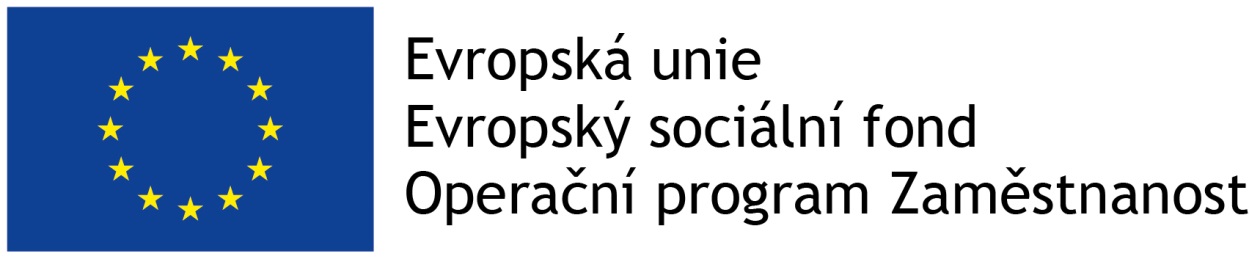 OBOR VZDĚLÁNÍ
OBORVZD
ÚČEL ZAVEDENÍ OBORVZD
Modelování a predikce trhu práce v regionech a na národní úrovni z hlediska: 

odvětví
oborů 
profesí
STRUKTURA KÓDU OBORVZD
Rok ukončení studia
Kód školy
Kód oboru vzdělání
Kód programu (pouze u VŠ vzdělání)
Kód sídla školy (obec)

 stanovená délka kódu – 30 znaků
KOHO se to týká?
vyplňuje se u zaměstnanců se středním a vyšším vzděláním 
   podle kategorie KKOV – D až V

VŠ – od 1991 do 2017 
        (resp. do 2018 – číselník bude aktualizován)
VOŠ, SŠ, konzervatoře – od 2006 do 2017 (resp. do 2018 – číselník bude aktualizován)
PLNÝ KÓD
VŠ (1991 – 2017) – rok ukončení studia, vzdělání vysokoškolské, sídlo školy (obec), název vysoké školy, studijní program a studijní obor 

SŠ, VOŠ, konzervatoře (2006 – 2017) – rok ukončení studia, vzdělání středoškolské,  sídlo školy (obec), název školy a studijní obor
ZJEDNODUŠENÝ KÓD
VŠ před r. 1991
SŠ, VOŠ, konzervatoře – před r. 2006
cizinci, studium v zahraničí

 zadává se – rok ukončení studia, vzdělání SŠ, VOŠ nebo VŠ, vystudovaný obor
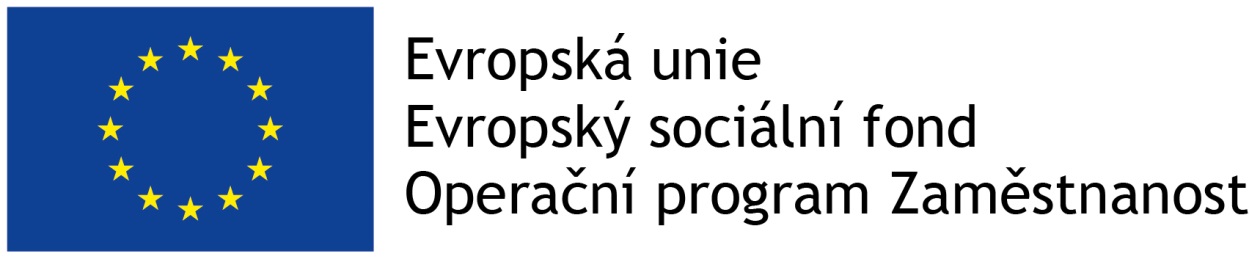 Nejčastější nedostatky v datech pro ISPV
1. Údaje o ekonomickém subjektu
jen hlavní pracovní poměry
nepatří sem např. DPP, DPČ, mateřské, rodičovské, …
2. Počet zaměstnanců
3. Pravidelné a nepravidelné odměny
pravidelné odměny  vyhodnocovány měsíčně
nepravidelné odměny
např. čtvrtletní, roční, mimořádné, …
4. Neodpracované hodiny placené náhradou mzdy
započítávají se i hodiny svátků zaměstnanců placených měsíční mzdou
5. Položka OONQ
DO OONQ NEPATŘÍ:
- stipendia, kapesné, stabilizační odměny učňů
- příspěvek na dopravu
- příspěvek na bydlení
- příspěvek na životní, penzijní pojištění
- příspěvek na praní pracovních oděvů
- ošatné
- náborový příspěvek pro nové zaměstnance
- odměna za přivedení nového zaměstnance
- odměny a za pracovní a životní jubilea
- odměny při odchodu do důchodu
- cestovné nad rámec zákona
- doplatek mzdy při nemoci
- nemocenská v ochranné době (po skončení PP)
6. Stanovený a sjednaný fond pracovní doby
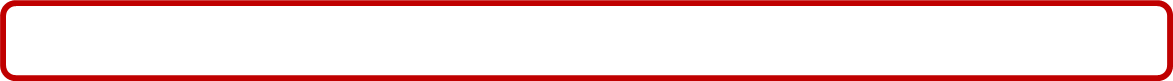 7. Porovnání údajů o ekonomickém subjektu a o pracovních poměrech
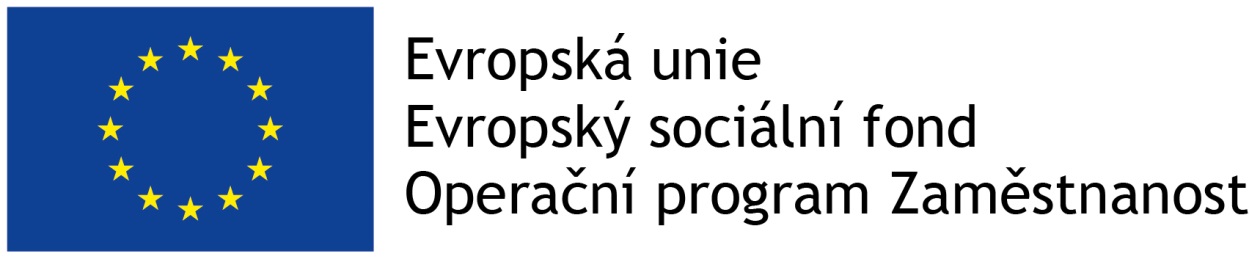 Děkujeme za pozornost